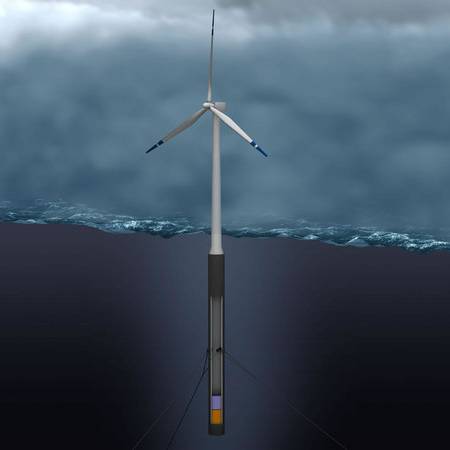 Policy Matters:Maine Promotes Ocean Energy
New England Electricity 
Restructuring Roundtable

September 18, 2009
Beth A. Nagusky
Director, Office of Innovation &      Assistance, Maine DEP
Co-chair, Ocean Energy Task Force
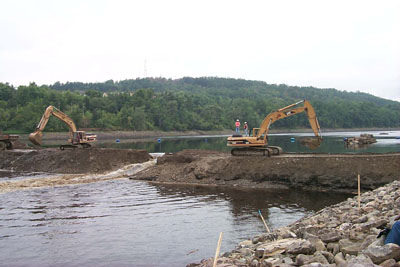 The Challenges
Electric Industry Restructuring
Oil/Natural Gas Price Instability
Failure to Include Externalities
Economics & Financing
Transmission & Distribution
Siting &Environmental Permitting
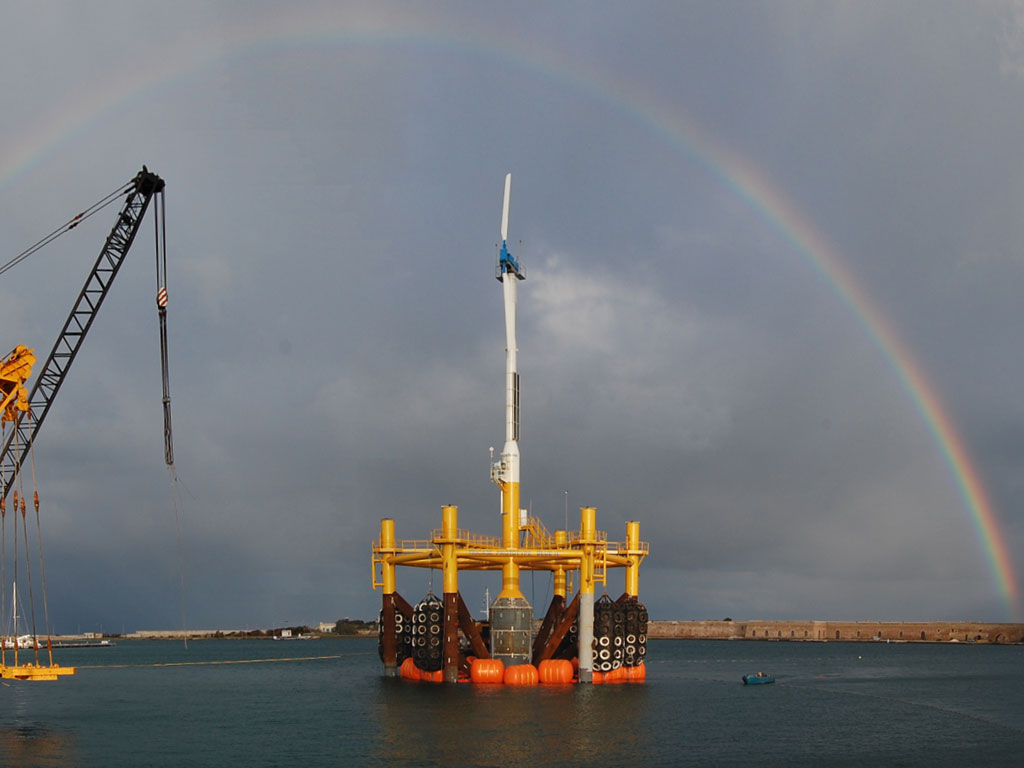 Maine’s Ocean Energy Task Force
November ‘08 Executive Order
Legislation: 60 Day Permit Process 
Test Site Identification/Public Outreach
Regulations for Commercial Scale Projects
Tidal: MOU with FERC 
Report due October ‘09
The Past
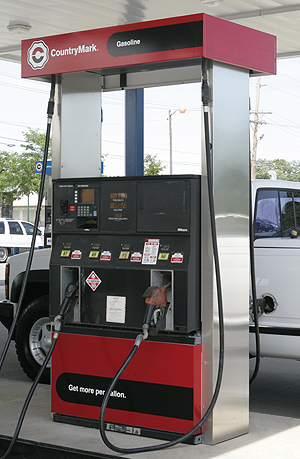 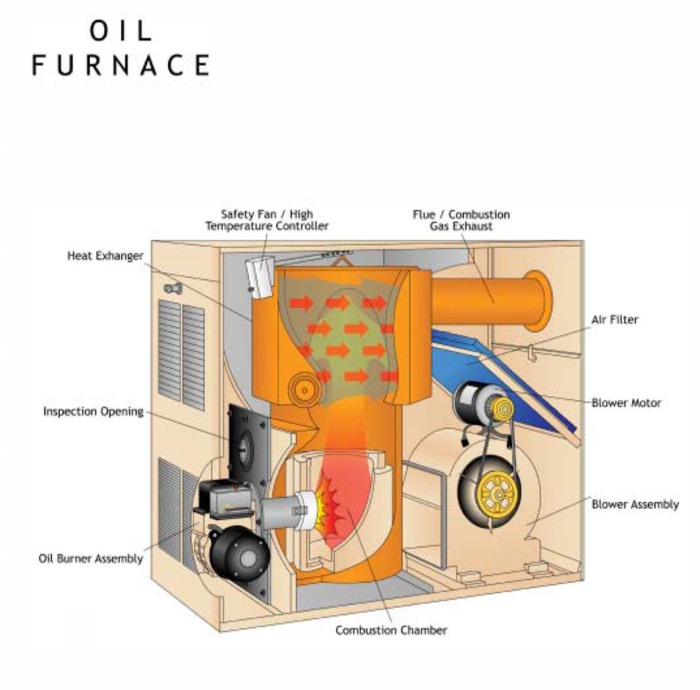 The Future
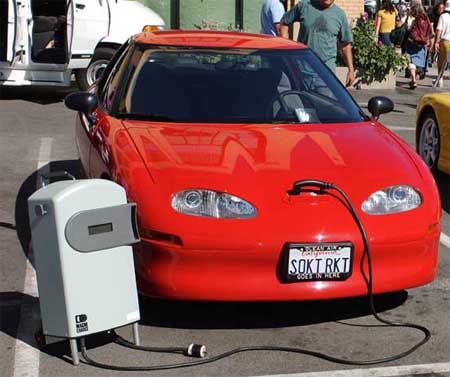 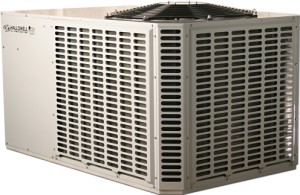 Electrification: Cut Energy and CO2
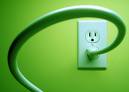 80% Maine Homes heat with oil 
$2.50/gal x 900 gal = $2,250
Electric Heat Pump @$0.15/kWh= $1,465/yr.
Conversion Cost: +  $15,000
Cut CO2 2-3x

Electric vehicles
Gasoline Vehicle 20% efficient
50% efficiency for delivered electricity
20% losses for charging/discharging batteries (?)
Net efficiency 40% + ½ the fuel consumption
Oceans: A Source of Green Energy   for the Northeast U.S.
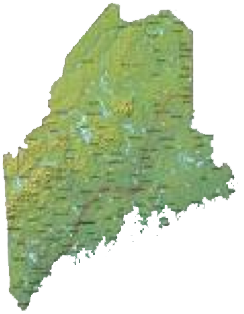 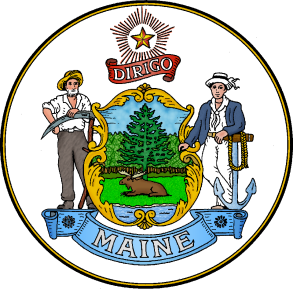 55 million people
18% of US population
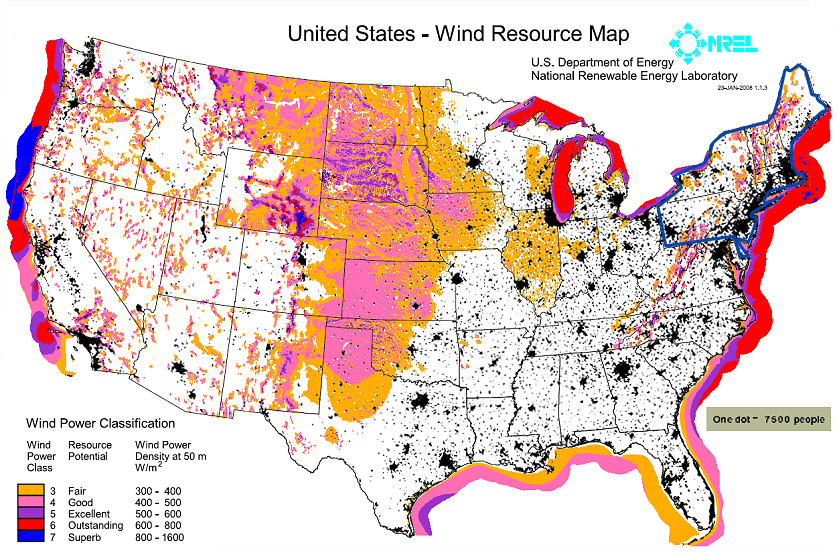 7
WIND TURBINE EVOLUTION
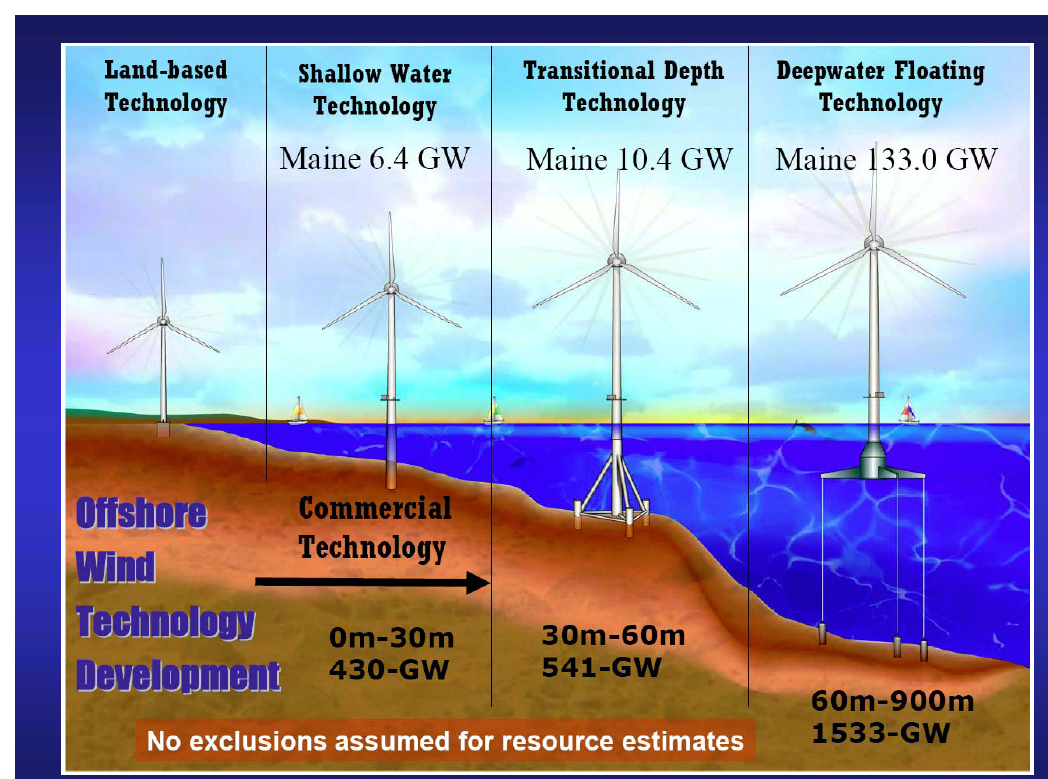 Diagram Courtesy of MIT
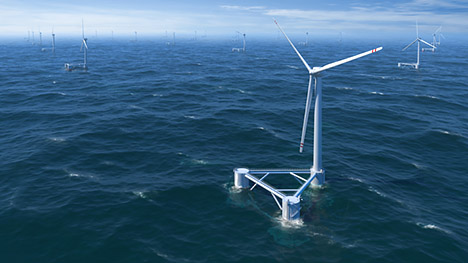 Maine Test Sites
Within State Waters

At least 200 Feet Deep (30 Fathoms)

Average Annual Wind Speeds of >17 MPH

No Obstructions

Limit Ecological/Human Impacts
ALL PLANNING AREAS
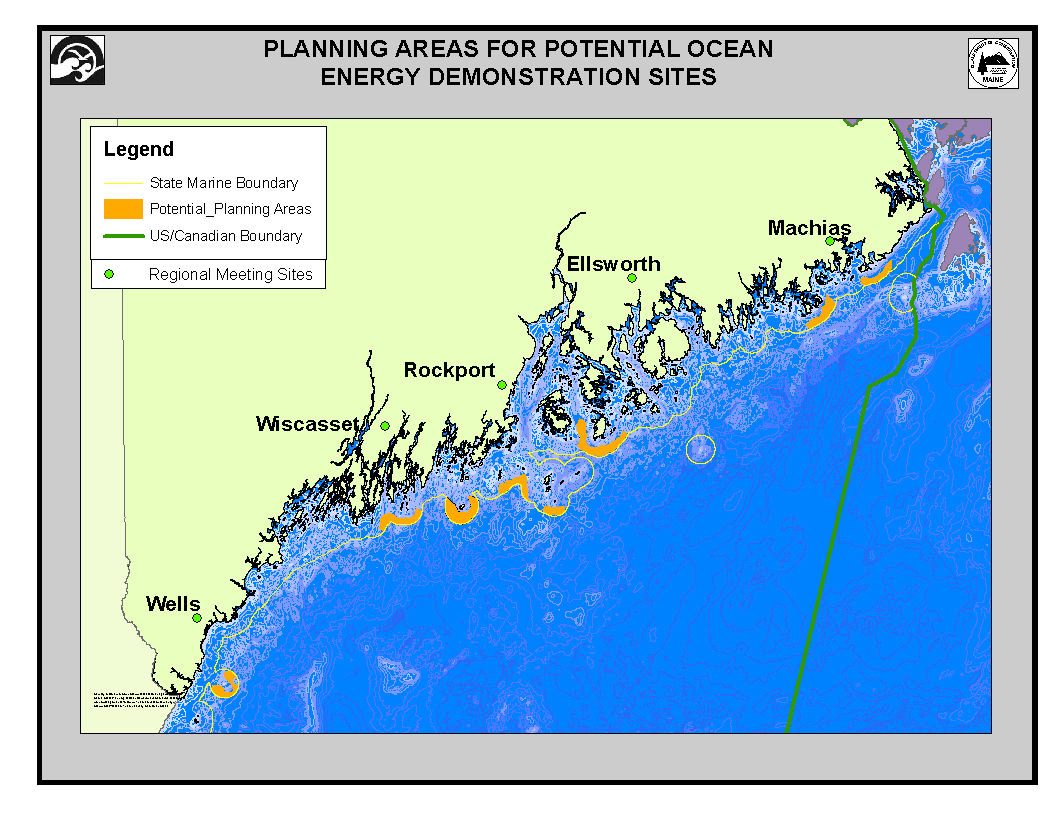 What’s Next
Regulations for Commercial Scale Offshore Wind/Tidal
Coordination with Federal Agencies
Recommendations to Overcome Hurdles
T&D Infrastructure
Economics
Intermittency
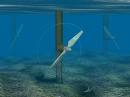 Questions??
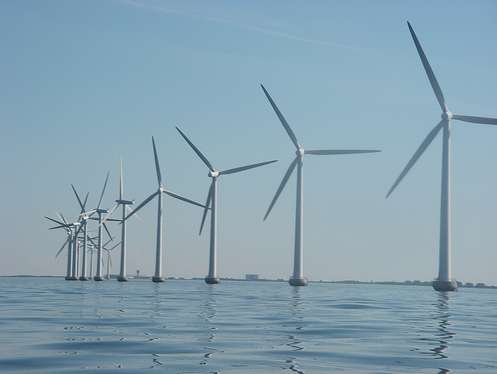 Beth.A.Nagusky@maine.gov      207.287.5869